Robotics Project Final Submission
Content-Objective:
 Team project workday – Submit team project “main file” and Engineering Documentation file for evaluation. 
Language-Objective:
 Work on Team Project: Submit the Team project “Main Project file” and Engineering Documentation file for evaluation.
Robotics Project Final Submission
Utah Robotics 1 Strands 4 and 6
Common Core High School Algebra Reasoning
Common Core High School Interpreting Functions
Do today’s Starter Quiz!(in Canvas)
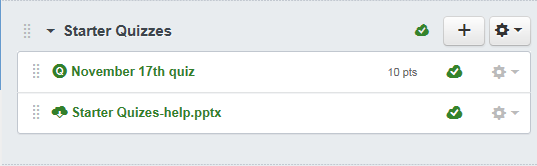 Course Project Standards
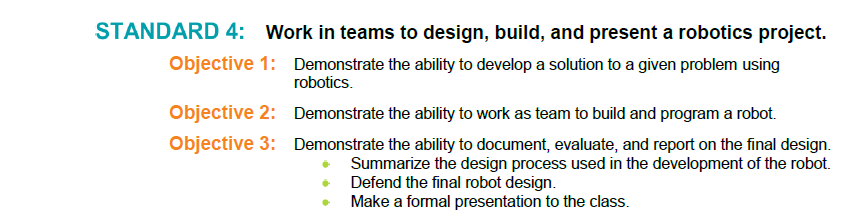 Grading Rubric
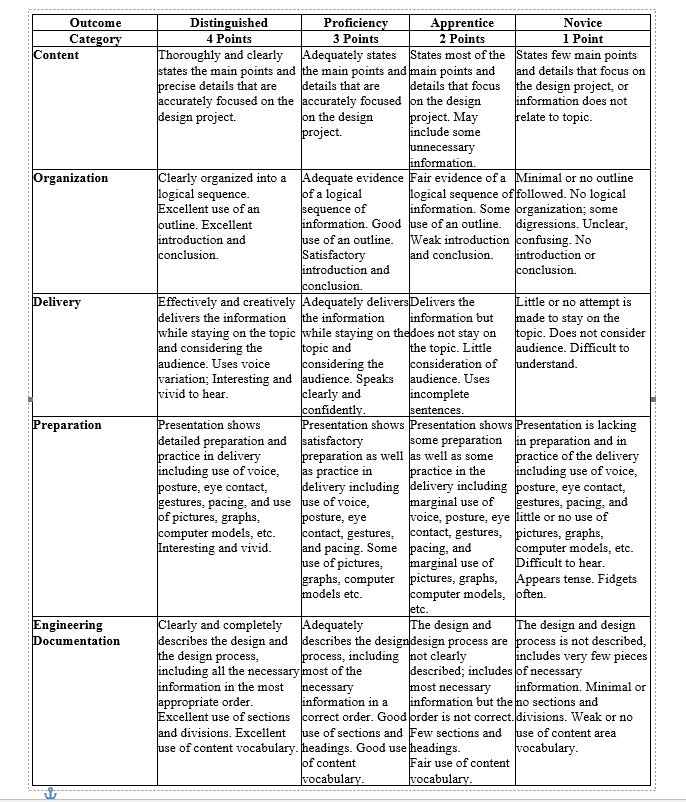 Example:   Problem-Task statement(Engineering notebook file)
We want Alpha Robot to do the Macarena dance!
Examples:   testing notes(Engineering notebook file)
On first try the Macarena looked more like the robot dance!
 Second Try looked like Crocodile Rock (no move)
Third try was fine until Alpha fell over.
Submitting File(In Canvas)
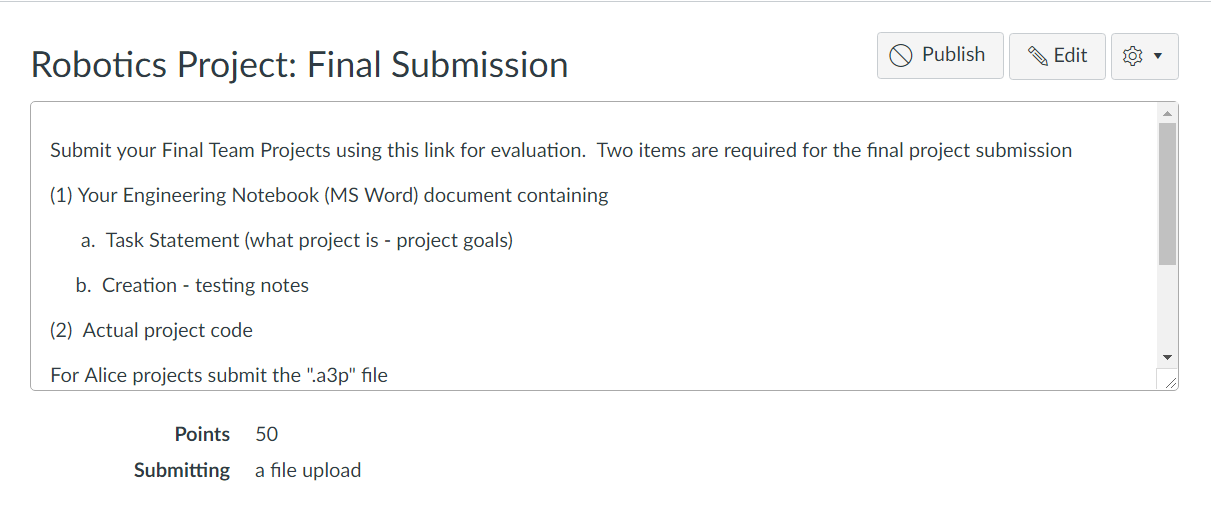